Applications of Nanotechnology in Health and Beauty Products
Tracy G. Howard, Woodward Career Technical H.S. 

Michelle Marlow, Hughes STEM H.S.
The Participants
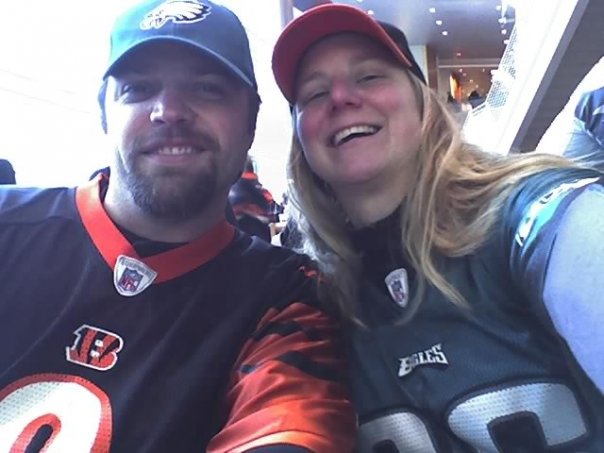 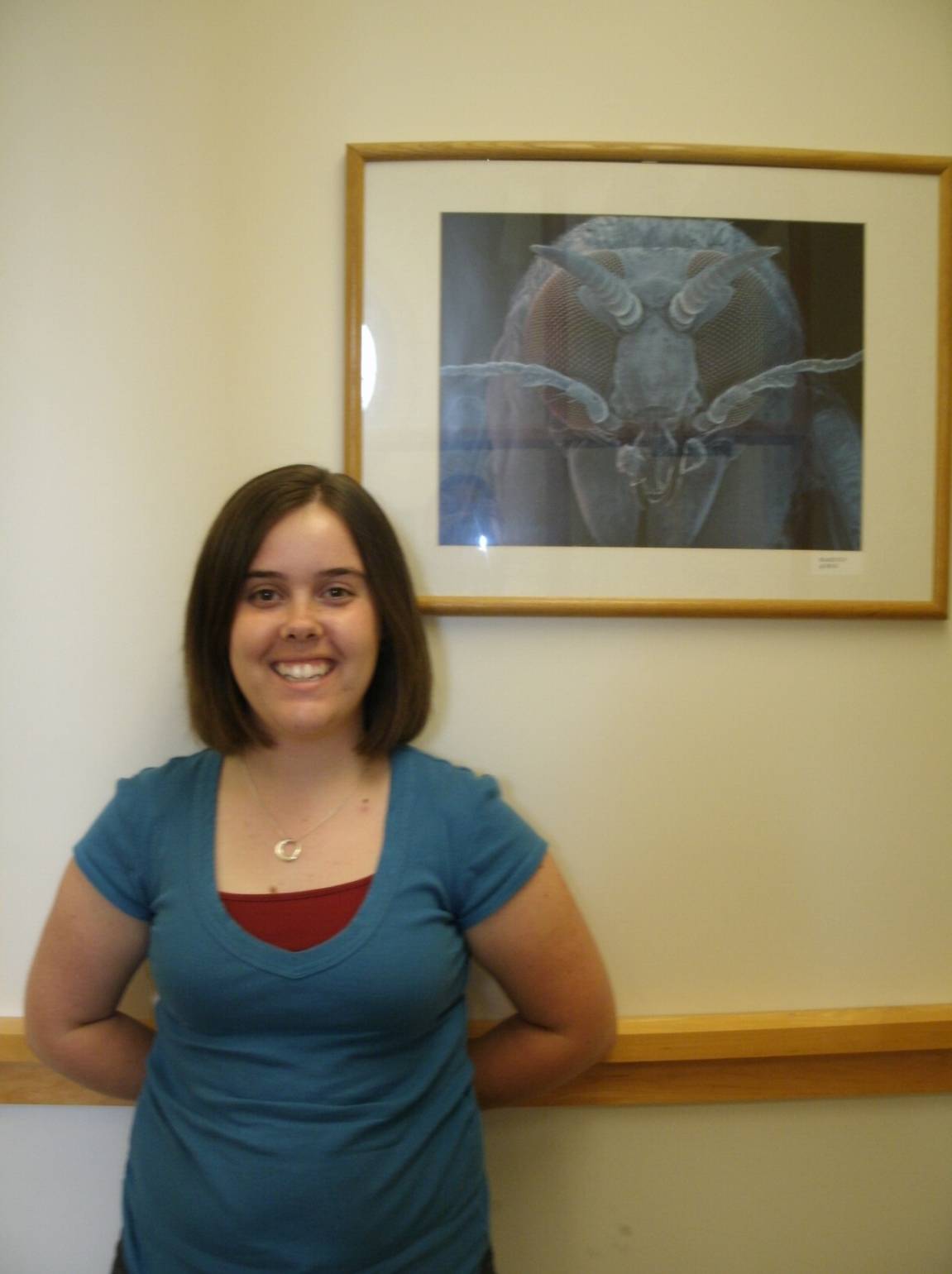 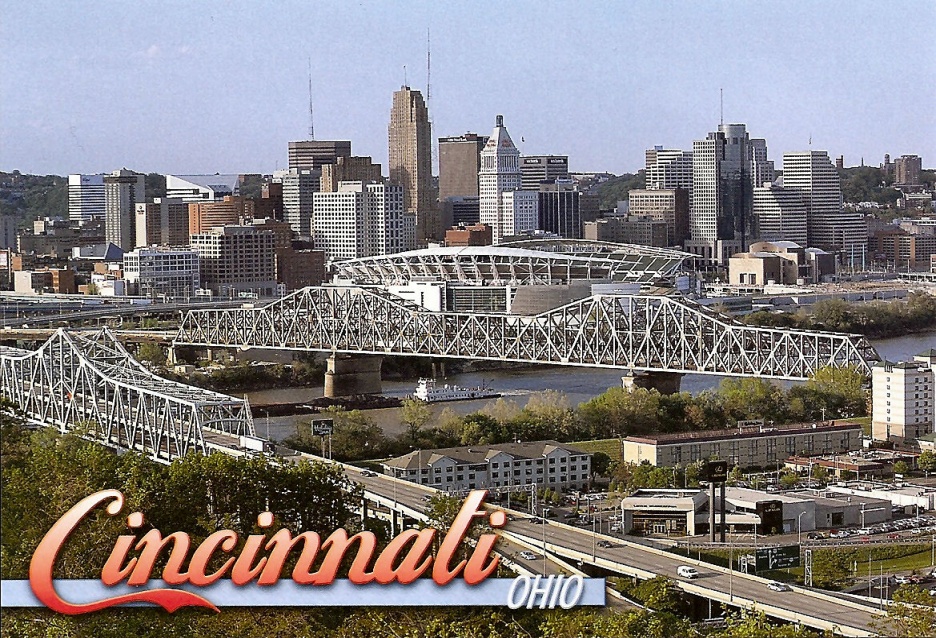 Outline
Objectives
Background
Research
Conclusion
Acknowledgments
Objectives
Analyze the importance of size

Synthesis of nanoparticles

Identify and characterize nanoparticles in health and beauty
Background and Motivation
Daizy Philip-green synthesis of metallic nanoparticles
Can we actually make silver and gold?
Nanotechnology and nanoparticles awareness
Size
1 nm = 10-9 m 
Nanoparticle =?
Why is size importance? 
Chemical features
Reactivity
Color
Synthesis of Metallic Nanoparticles
Green synthesis
Gold via Honey 
Gold via Hibiscus plant 
Silver via chemicals & Geranium plant
Synthesis
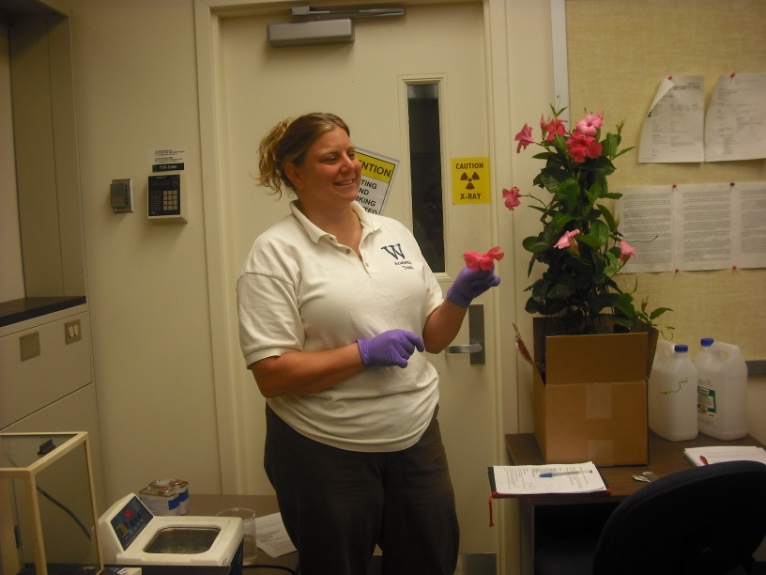 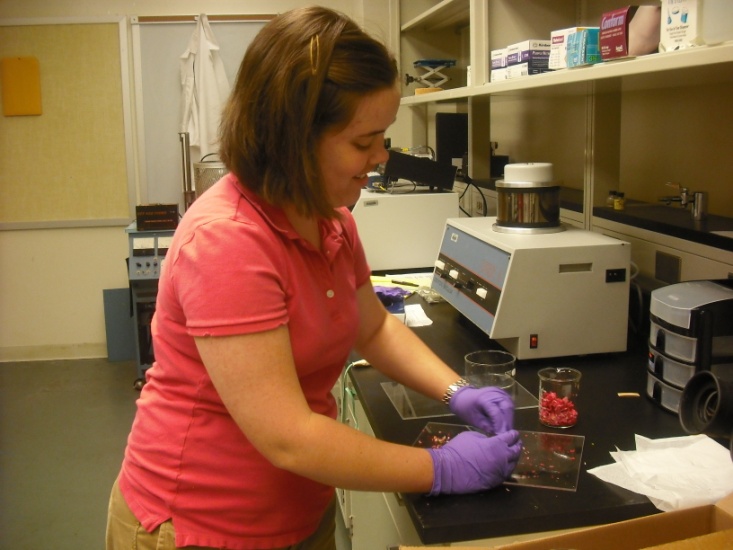 Microscopy and Spectroscopy Instruments
Dynamic Light Scattering (DLS)
Ultraviolet-visible spectroscopy (UV/Vis)
Scanning Electron Microscope (SEM)
Transmission Electron Microscope (TEM)
Scanning Electron Microscope
Electron Beam
Magnification capabilities
EDAX software
Uses
Characterization-Scanning Electron Microscope
500 nm
EDAX Software
Elemental analysis confirms the nanoparticles are gold
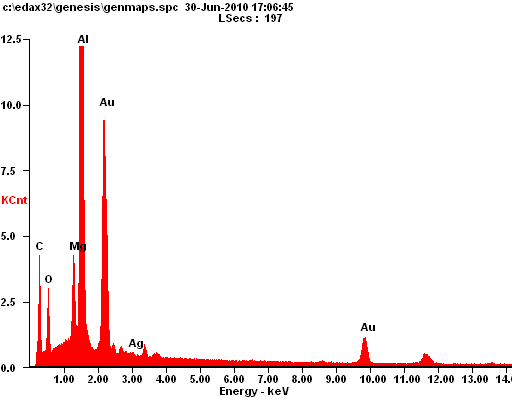 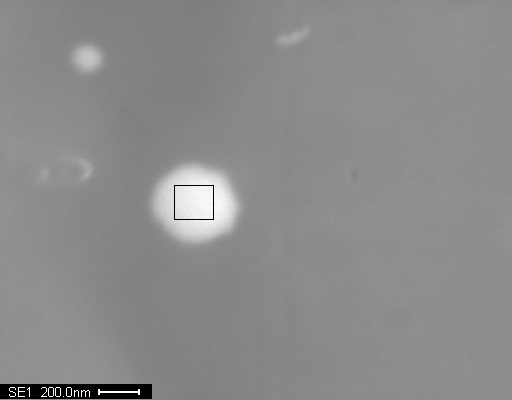 200 nm
Health and Beauty
Synthetic vs. ‘natural’ make up
Synthetic
Natural
Conclusion
Appreciation of nanotechnology and nanoparticles

Successful synthesis of gold

Application, Careers, Society
Future Work
Continue to explore green synthesis of metallic nanoparticles

Composition of make up

Negative factors of nanoparticles to the environment
Acknowledgments
Dr. Doug Kohls (Project PI)
Kelly Cross (GA)
Andrea Burrows (Grant Coordinator)
Dr. Anant Kukreti (Lead PI)